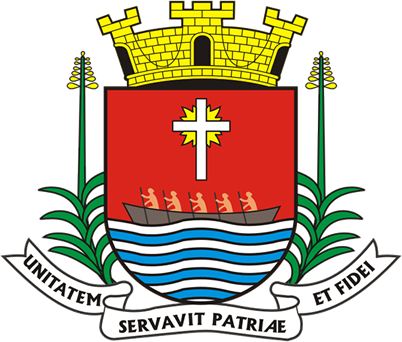 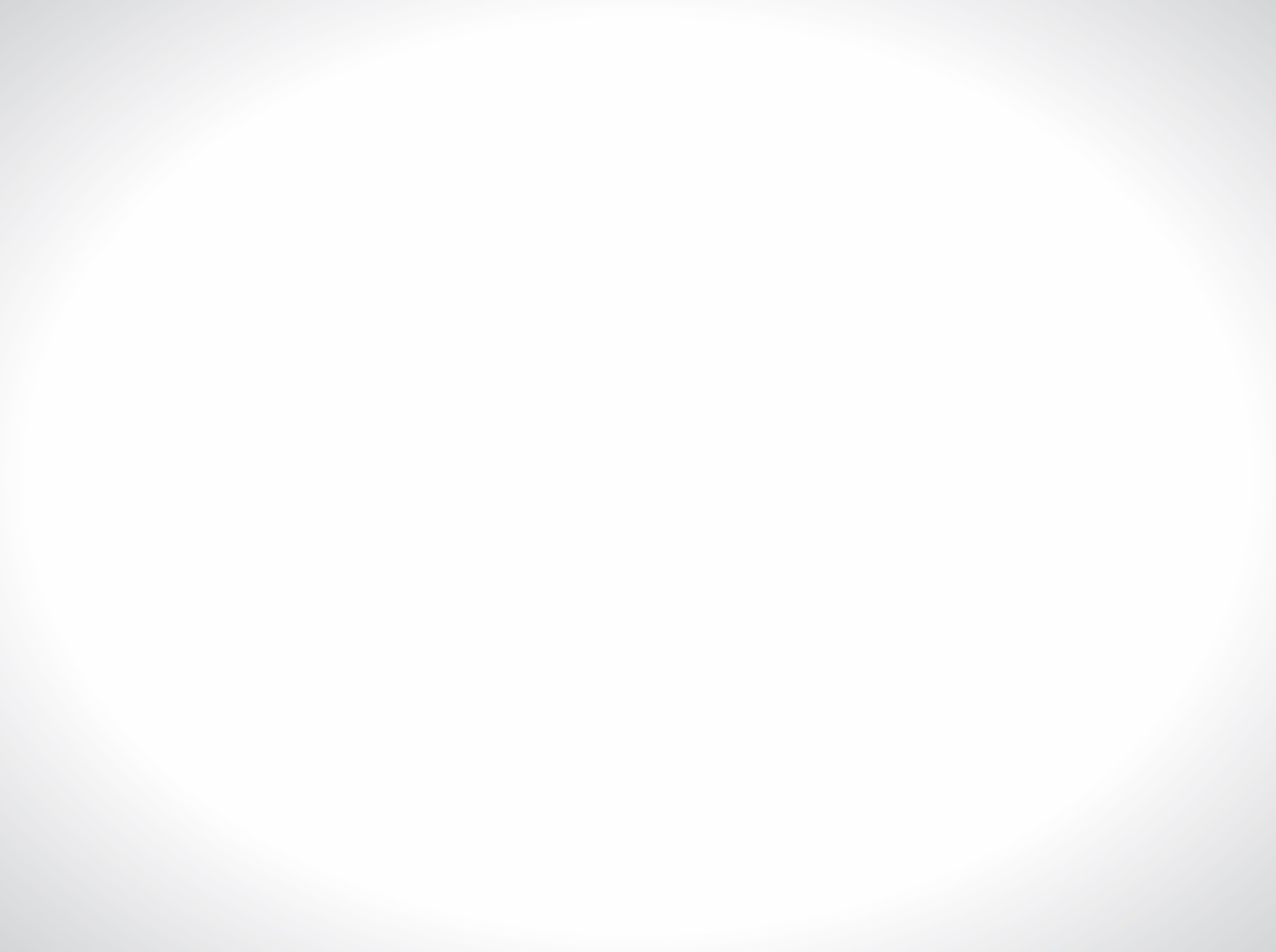 Audiência Pública

Lei Complementar N.° 101/00 de 04/05/2.000, Parágrafo 4°, do artigo 9°.

Prestação de Contas do 2° Quadrimestre
Ano referência: 2019
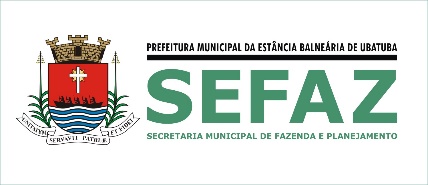 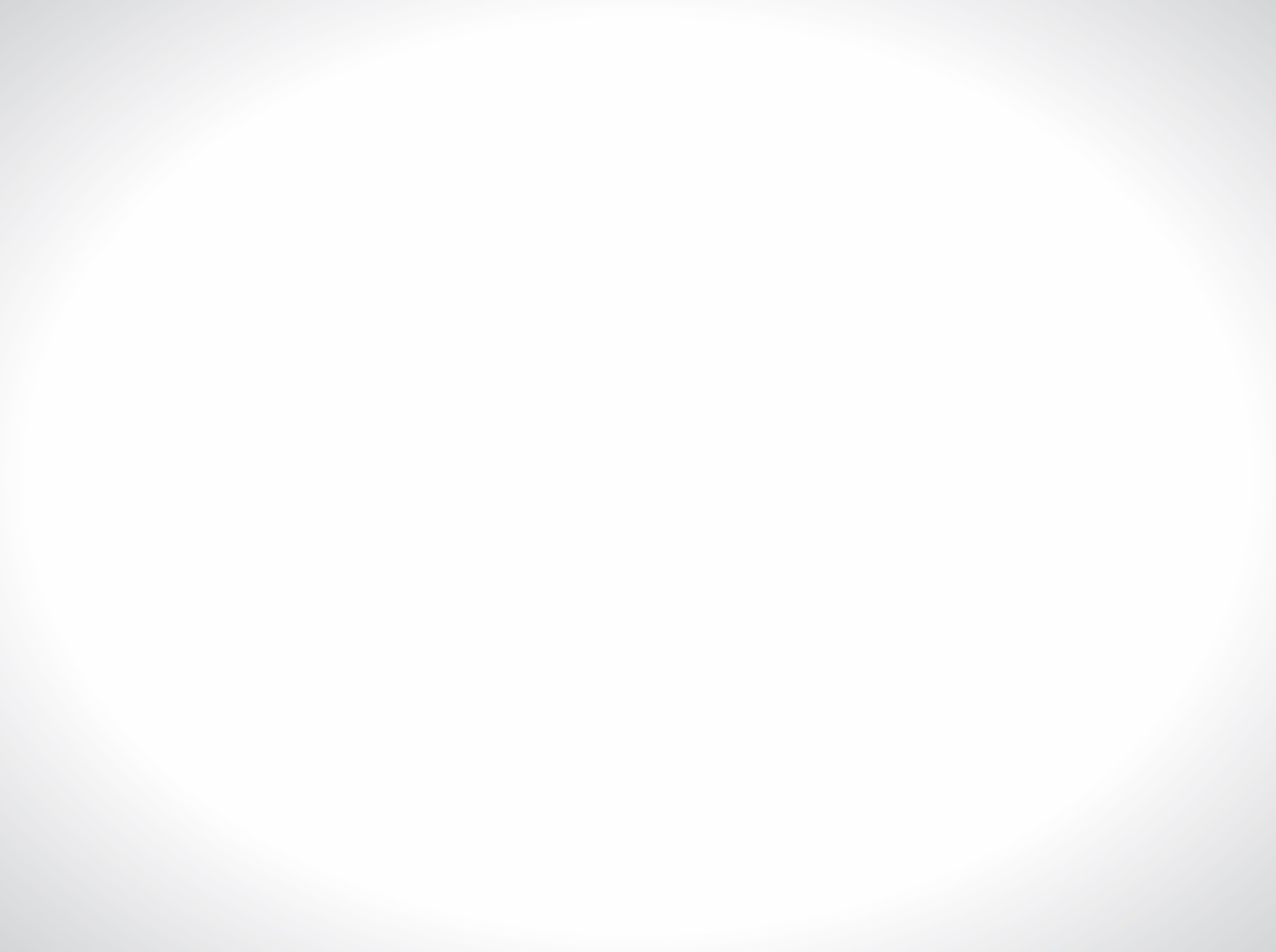 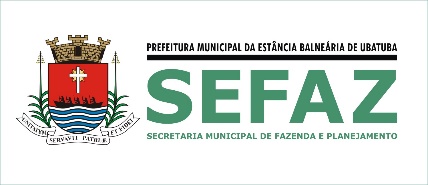 AUDIÊNCIA PÚBLICA



	A Prefeitura Municipal de Ubatuba apresenta a Audiência Pública, em atendimento a Lei Complementar n° 101/2000 – Lei de Responsabilidade Fiscal – Artigo 9° - § 4°, onde demonstrará o cumprimento das metas fiscais (receitas/despesas) do 2° Quadrimestre de 2019




25 de Setembro de 2019 – Câmara Municipal de Ubatuba
[Speaker Notes: Ppa]
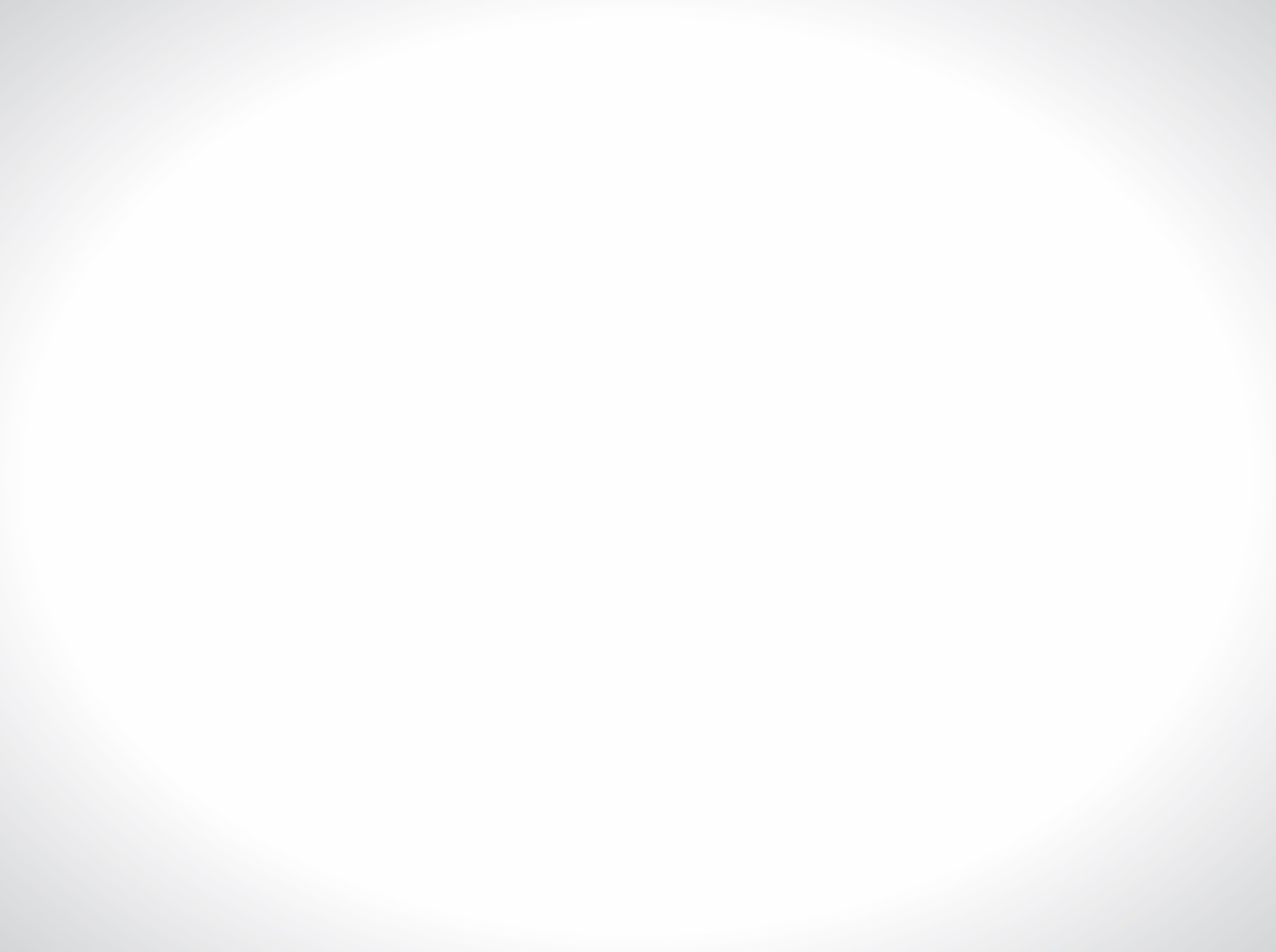 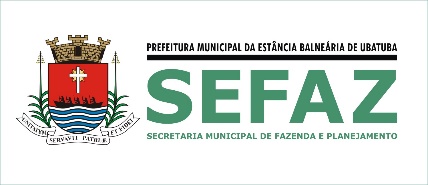 Detalhamento das 
Receitas Orçamentárias
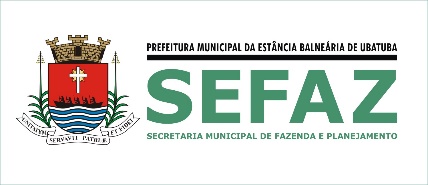 EVOLUÇÃO DAS RECEITAS MUNICIPAIS

2014 -   R$   221.477.318,31 
2015 -   R$   250.234.104,74
2016 -   R$   269.020.476,69 
2017 -   R$   275.223.249,56
2018 -   R$   297.223.249,49    

ORÇAMENTO PARA 2019........R$ 365.000.000,00 – Adm. Direta
Comparativo 2° Quadrimestre (Jan/Ago)

2018.........................R$   217.958.799,53 
2019..........................R$  221.497.749,33

Superávit período......R$    15.313.781,96
+ 1,62%
60,68 %
Valor Orçado
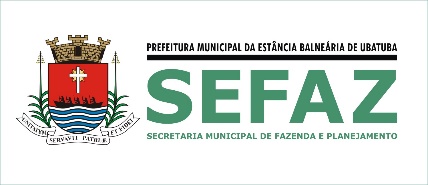 GRÁFICO COMPARATIVO DAS RECEITAS ATÉ 2º QUADRIMESTRE DE 2019 - LÍQUIDA
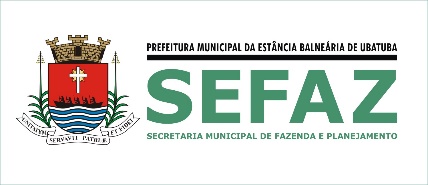 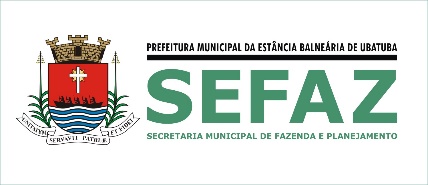 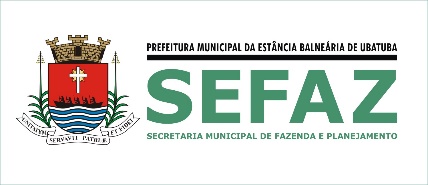 Gráfico Evolutivos das Receitas Líquidas - 2019
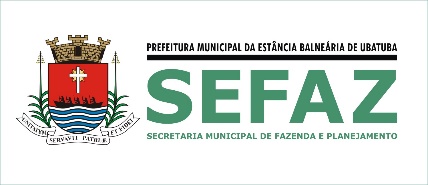 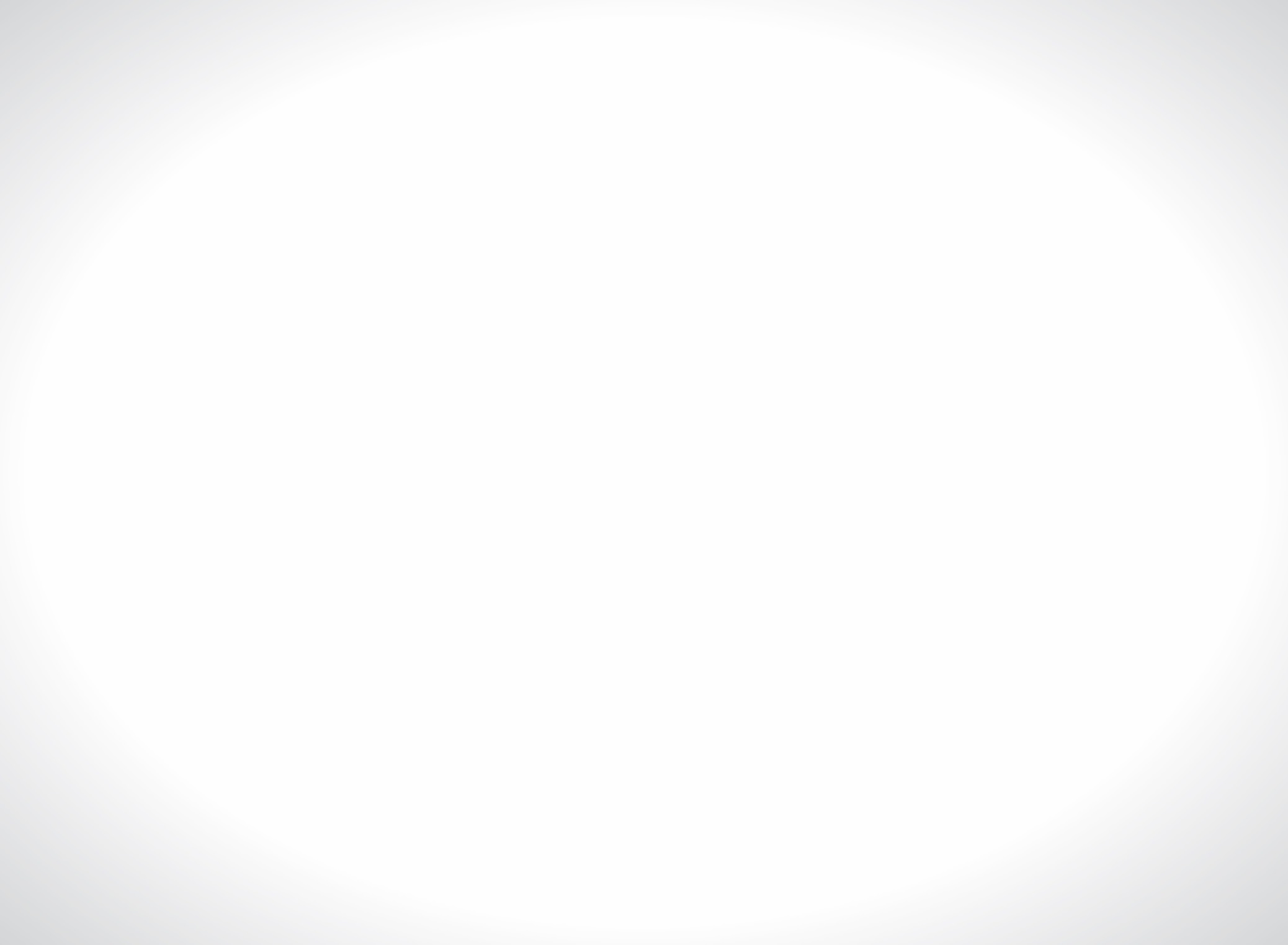 Despesas
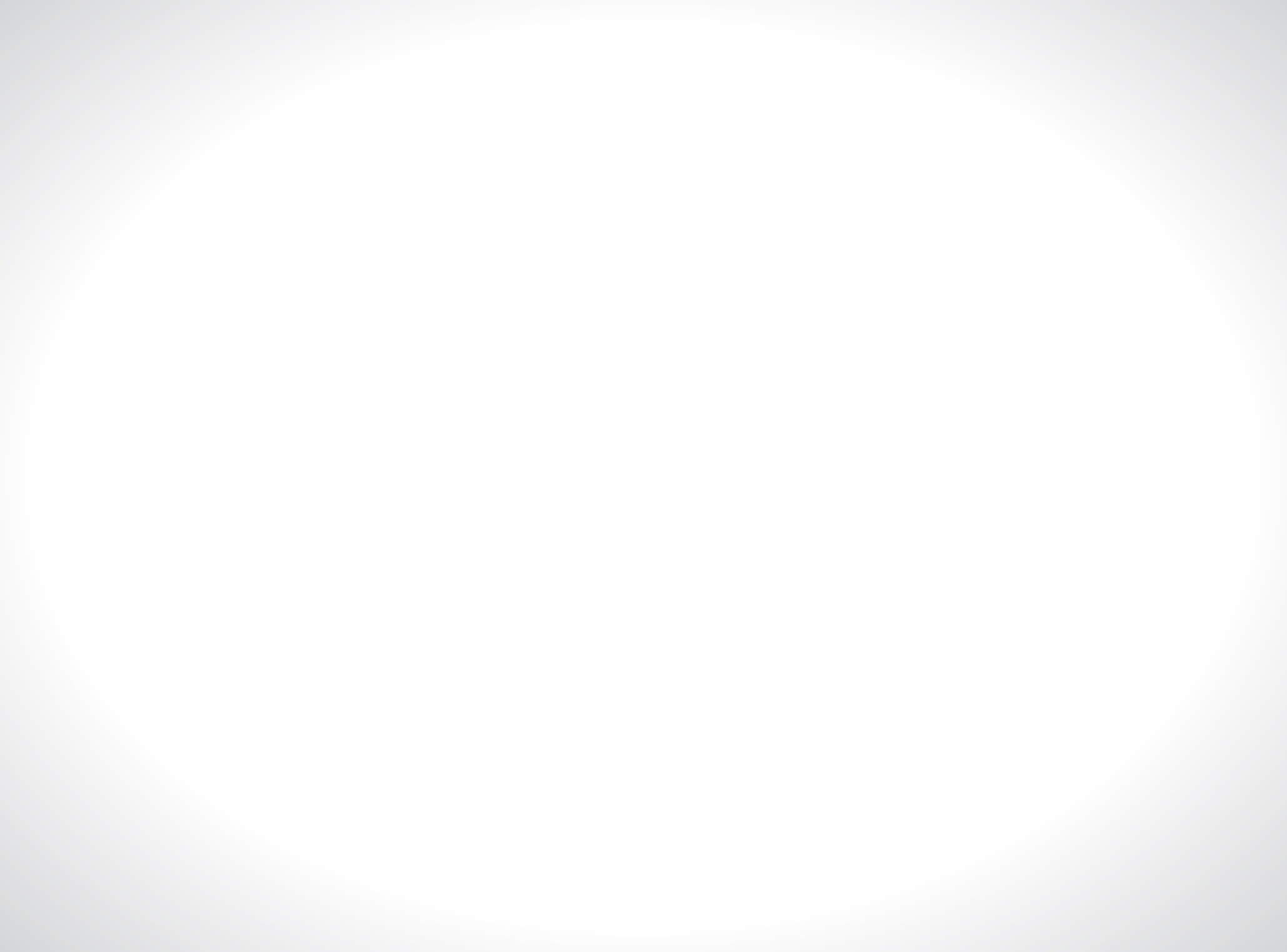 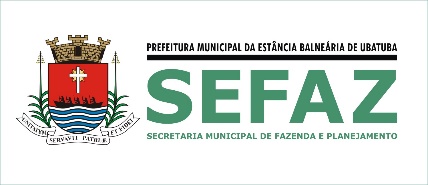 Despesas Orçamentárias – Janeiro à Ago/2019


 Previsto no Orçamento..................R$   343.551.439,00     100,00 %

 Empenhos até Quadrimestre..........R$  261.865.146,27       76,22 %

 Liquidados até Quadrimestre..........R$    197.683.480,28     57,54 %

 Pagos até Quadrimestre..................R$   160.392.710,27     46,69 %
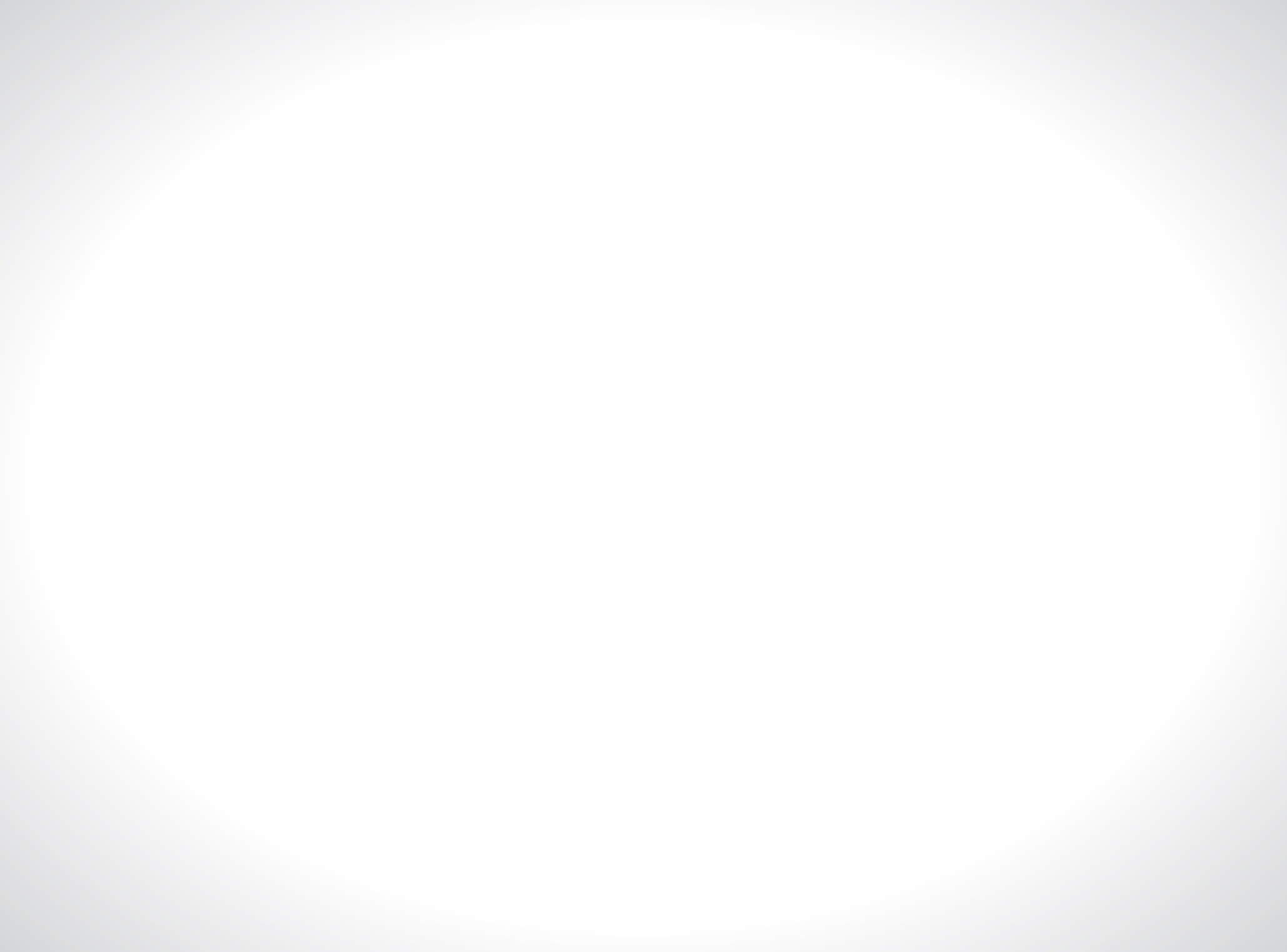 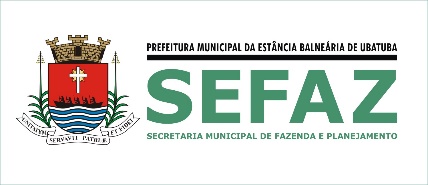 Restos a Pagar



“Despesas não pagas até 31/12/2018”


Lançado...........................................R$ 27.126.513,36

Pagos..............................................R$ 23.170.374,37

Cancelados.....................................R$  1.529.752,78

Saldo à pagar..................................R$  2.426.386,21


Período de Janeiro a Agosto de 2019
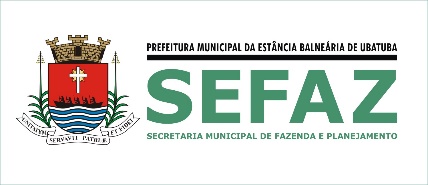 Despesas Empenhadas por Unidade Administrativa até Agosto 2019
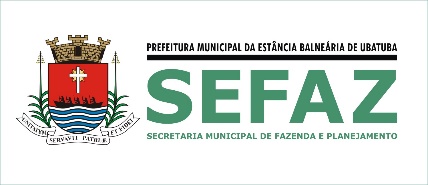 Gráfico Evolutivo das Despesas 2019
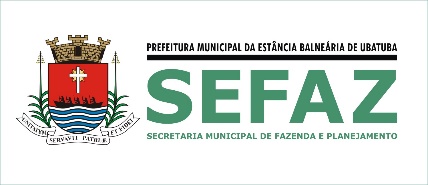 Gráfico Evolutivo das Despesas 2019
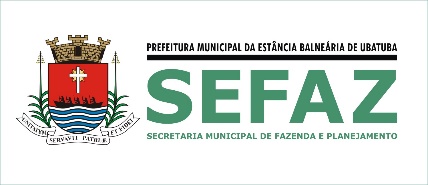 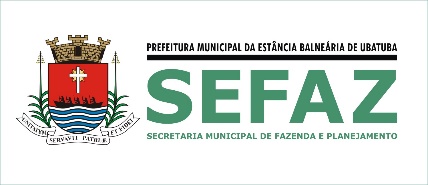 DESPESA COM PESSOAL
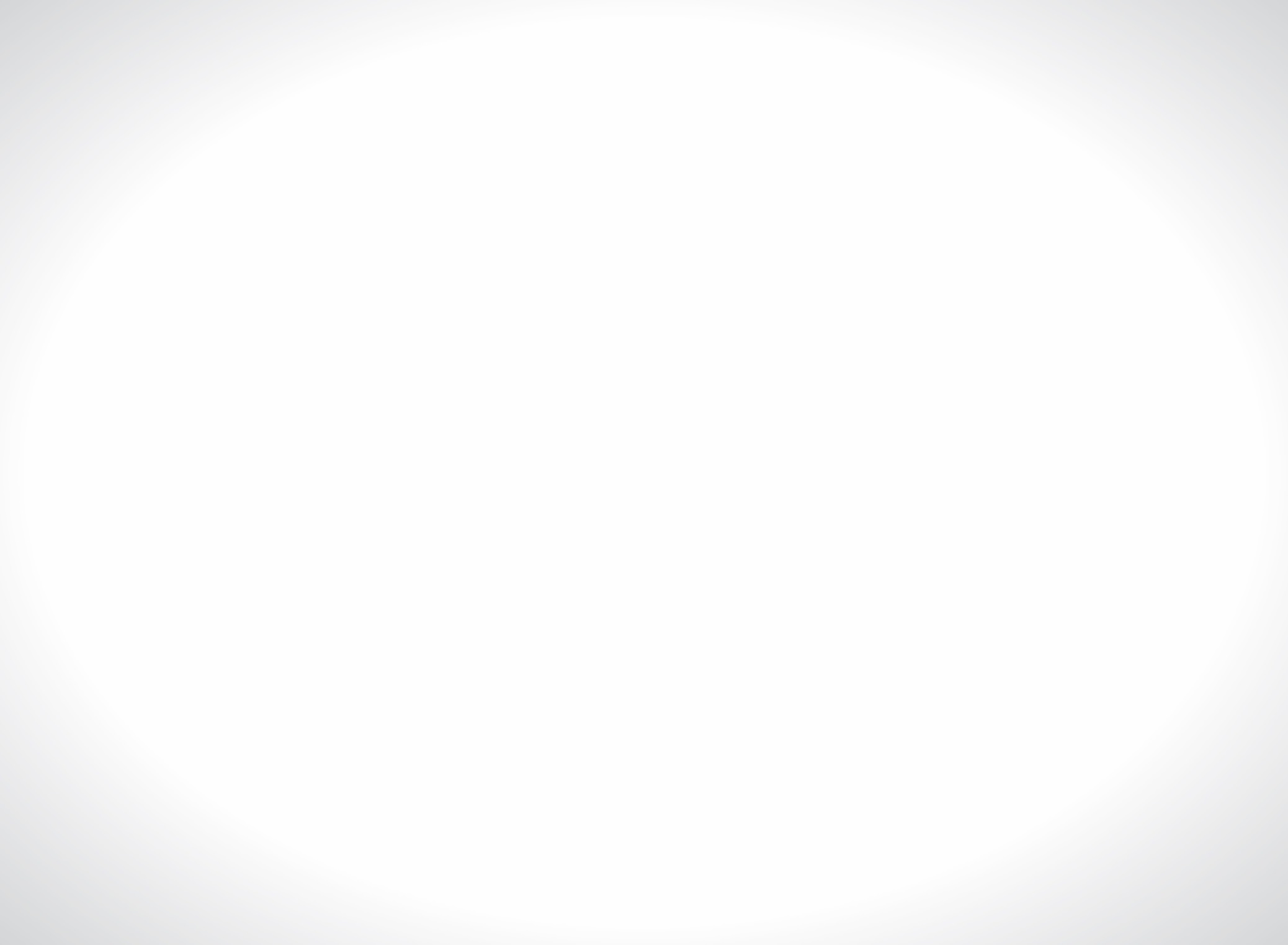 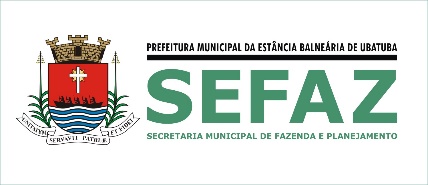 EDUCAÇÃO
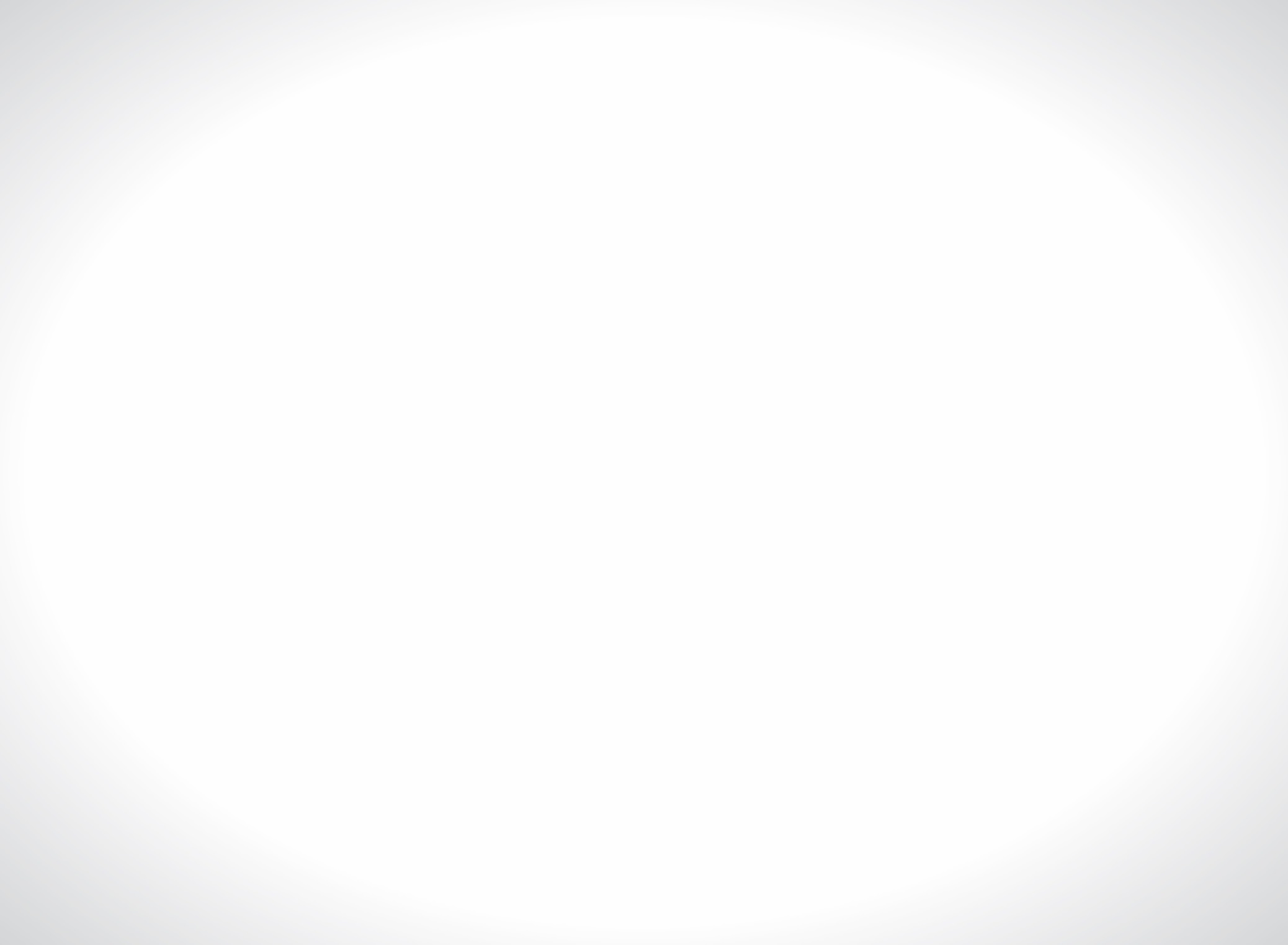 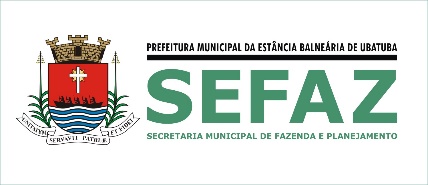 Despesas Totais com Educação





                           2° Quadrimestre de 2019



 TOTAL GERAL..........................R$   73.755.267,78
28,16 %
Empenho Total
30,06 %
2018
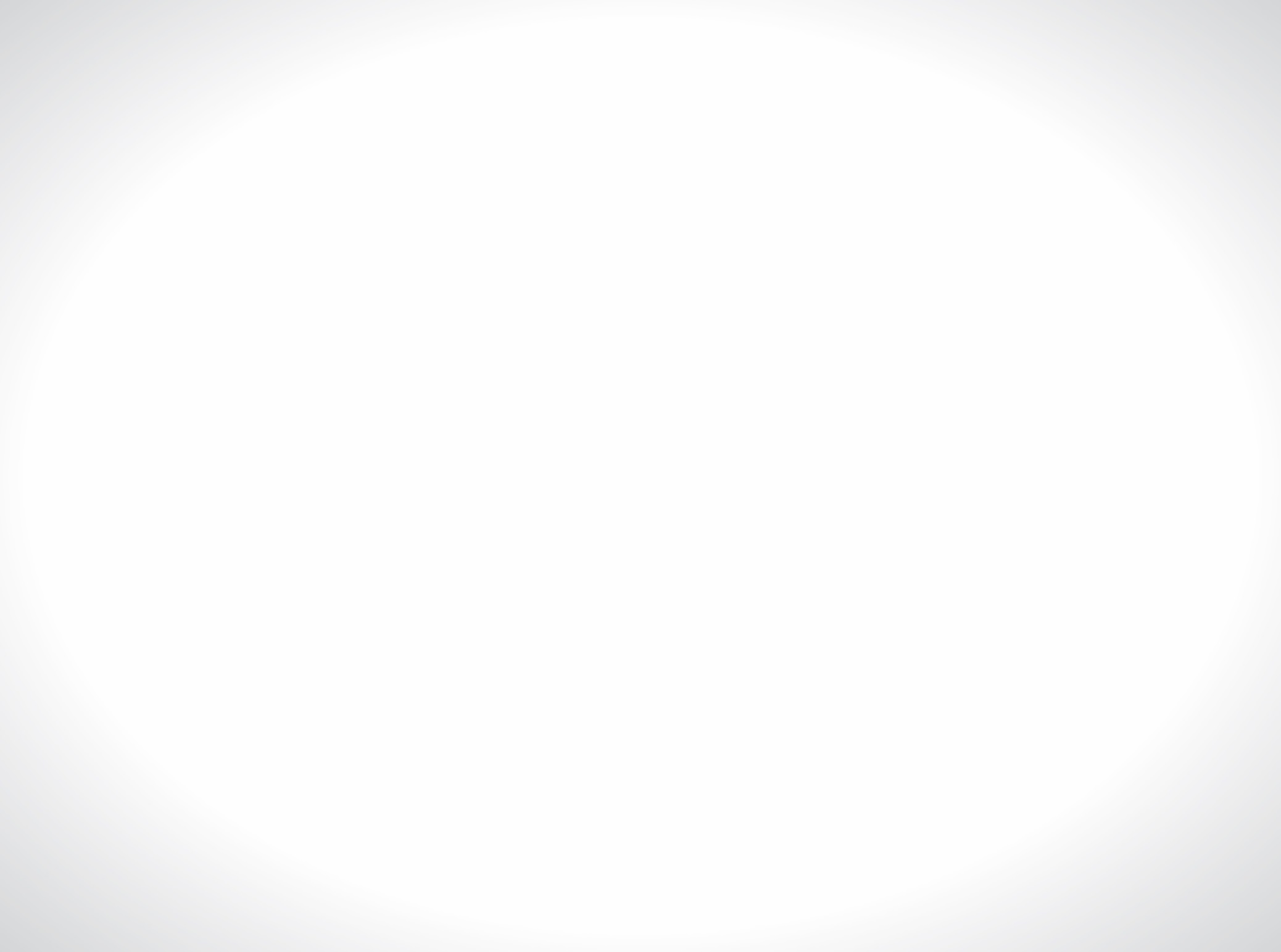 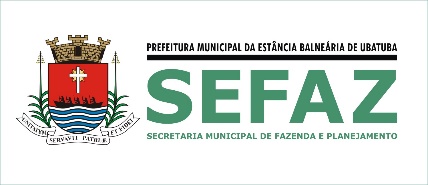 Resultado Educação – 2° Trimestre (Jan/Ago)

                                  Mínimo                        Aplicado
Aplicação.................. 25,00 %                        25,85 %

Fundeb

Magistério.................. 60,00 %                       70,85 % 
Outras Despesas......  40,00 %                         6,01 %
2017
16,01%
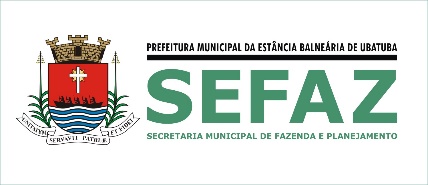 Gráfico Evolutivo das Despesas – Educação 2019
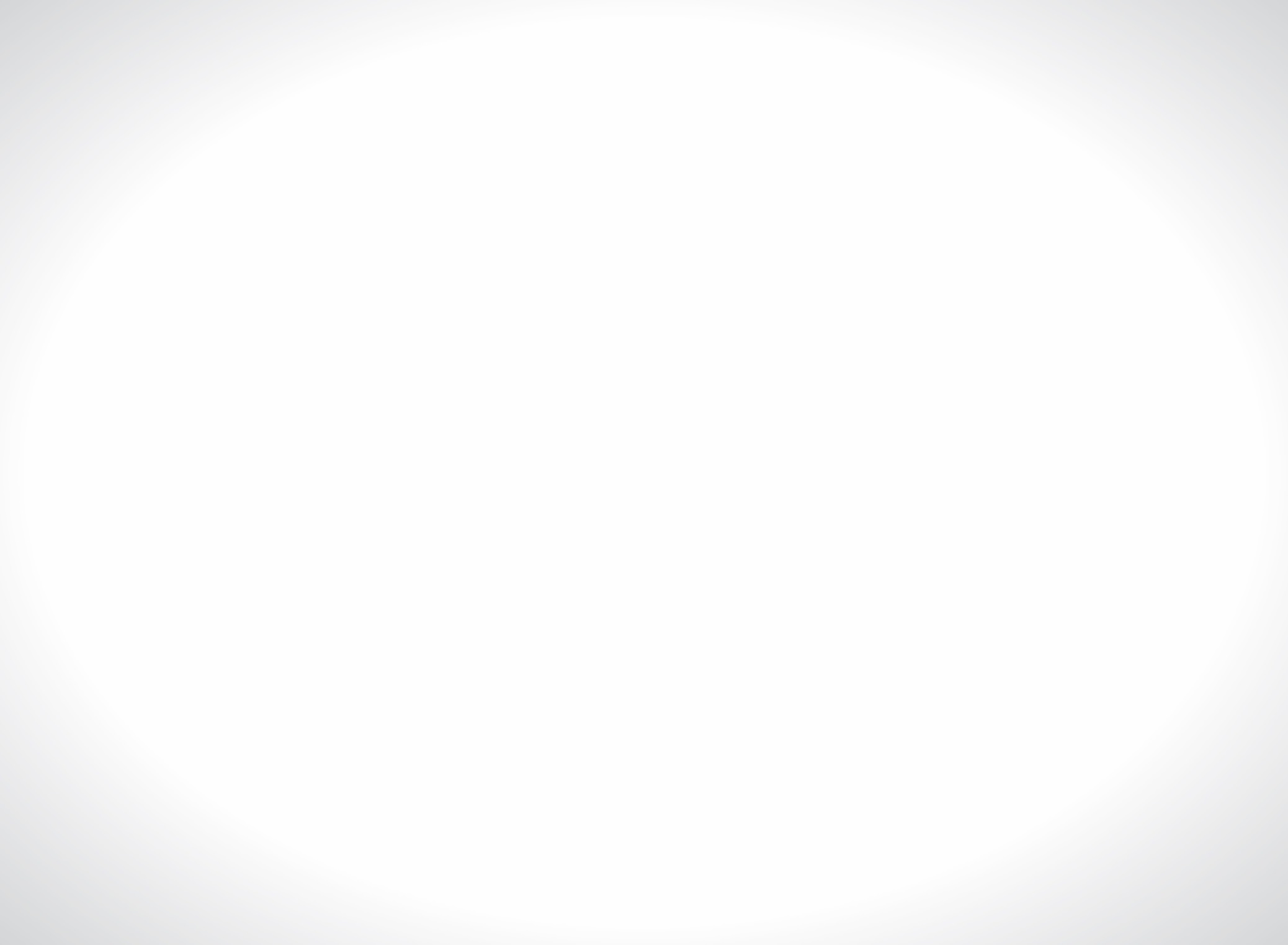 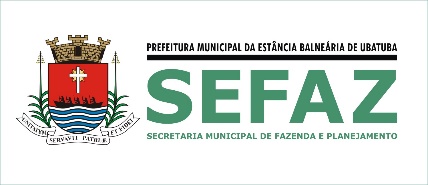 SAÚDE
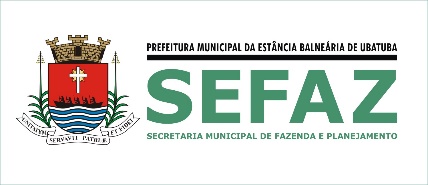 Despesas Totais com Saúde
2° Quadrimestre de 2019



 Despesa Empenhada Total...........R$ 161.959.920,19


 Despesa Empenhada Saúde........R$  74.166.630,50
45,79 %
Total de Empenhos
46,26 %
2018
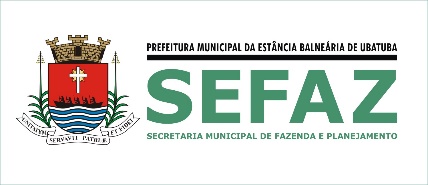 Despesas obrigatórias com Saúde
2018
37,86 %
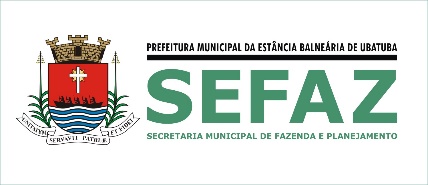 Gráfico Evolutivo despesas – Saúde Janeiro à Ago  2019
Ago
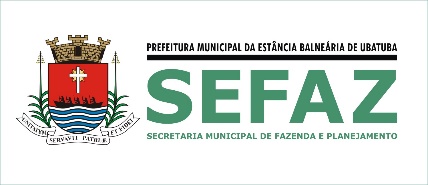 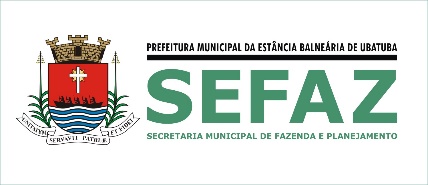 Portal da Transparência

www.ubatuba.sp.gov.br
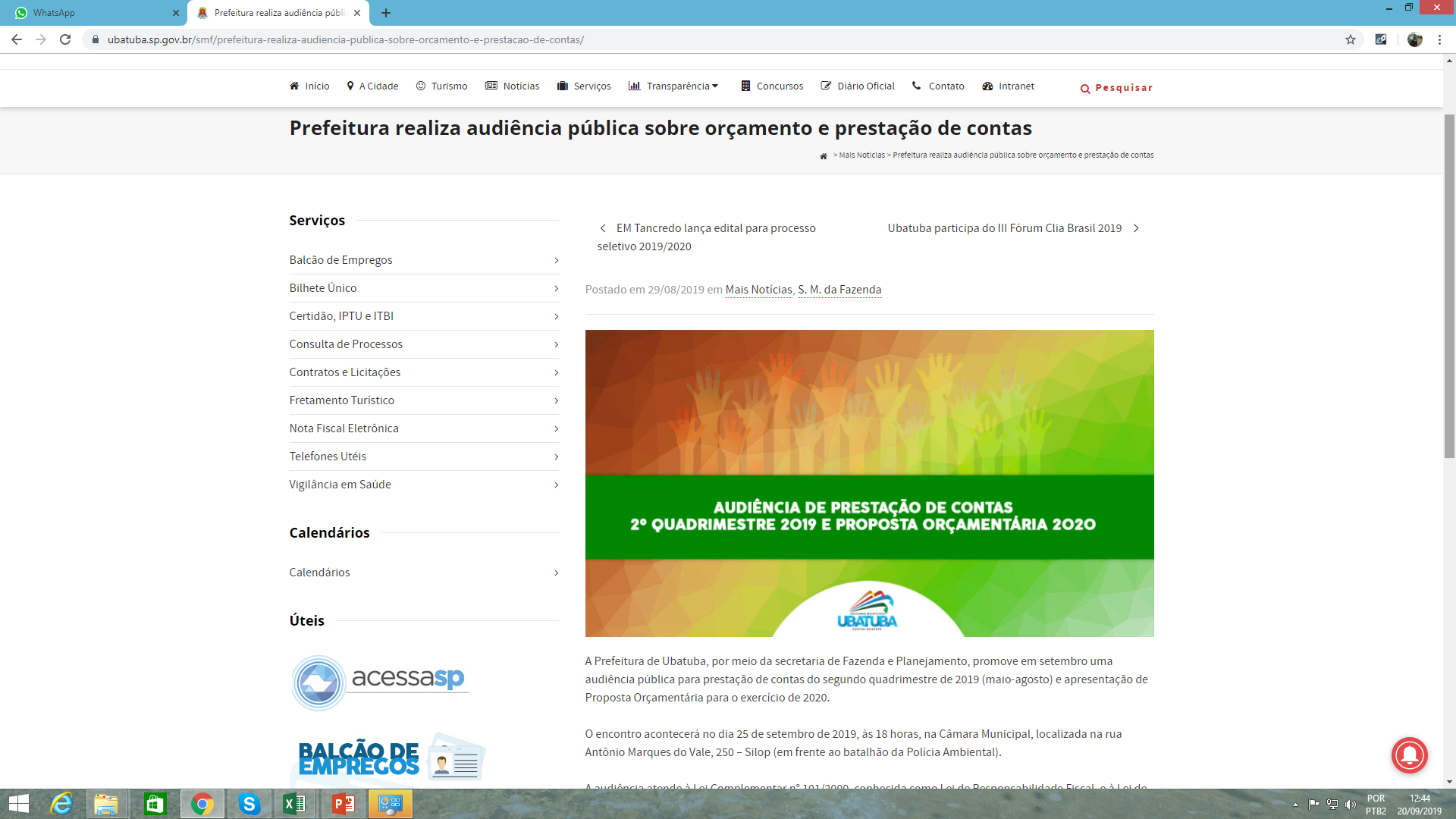 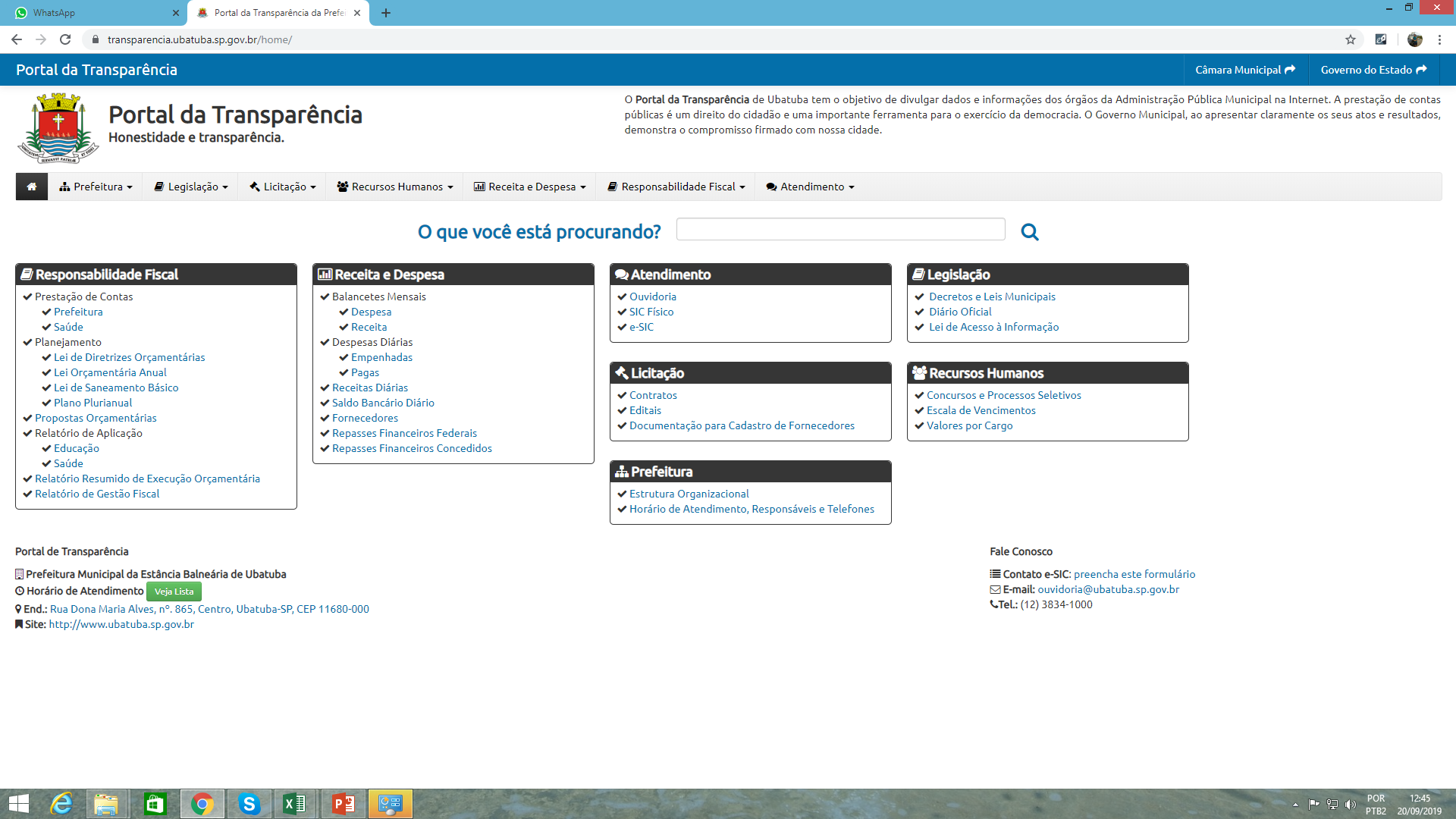 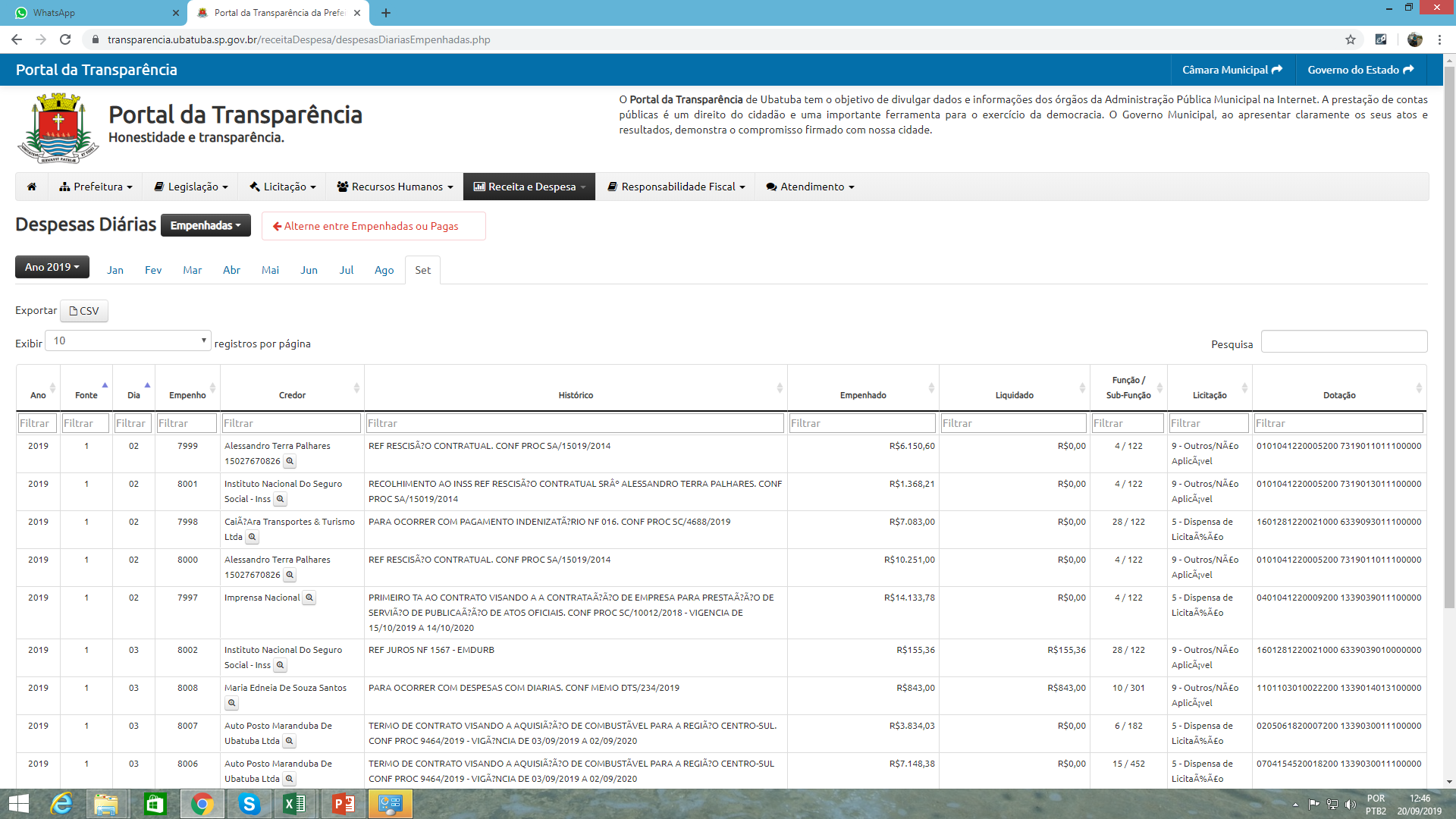 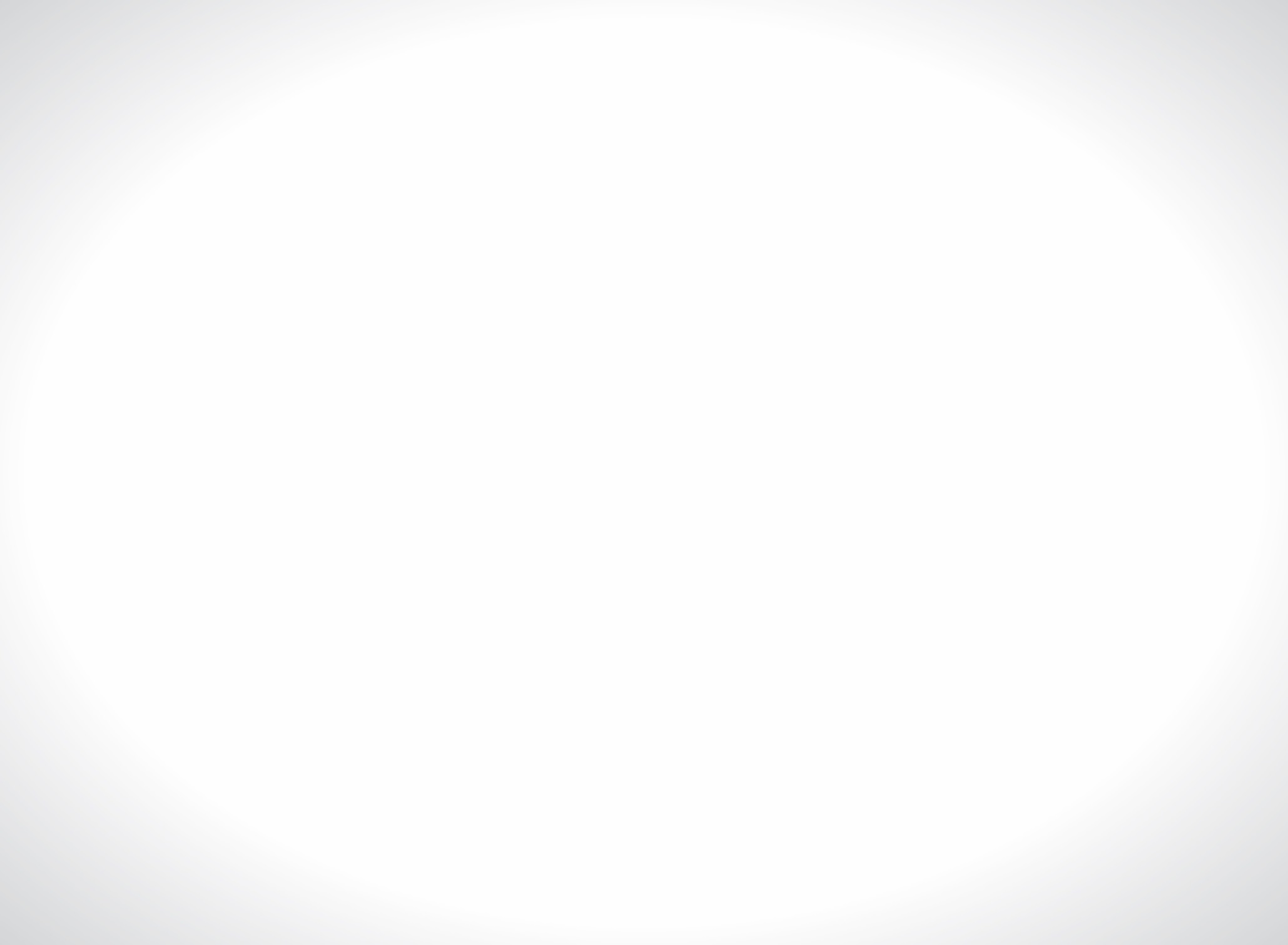 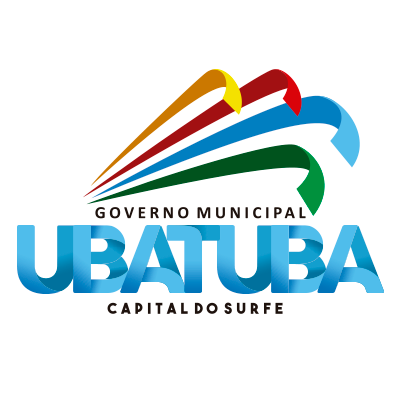 Ubatuba, 25 de Setembro de 2019  
Elaborado: Benedito Altair – CRC 01SP220140/O-8
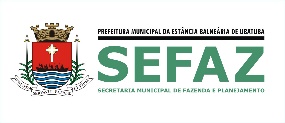 DÉLCIO JOSÉ SATO
Prefeito Municipal
Ralph L. C. S. Soares
Secretário Municipal de Fazenda